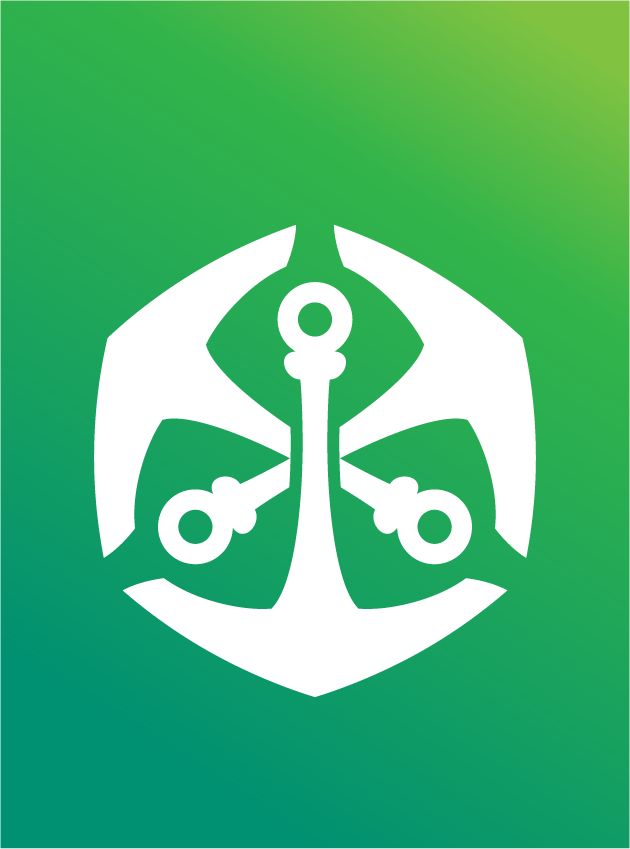 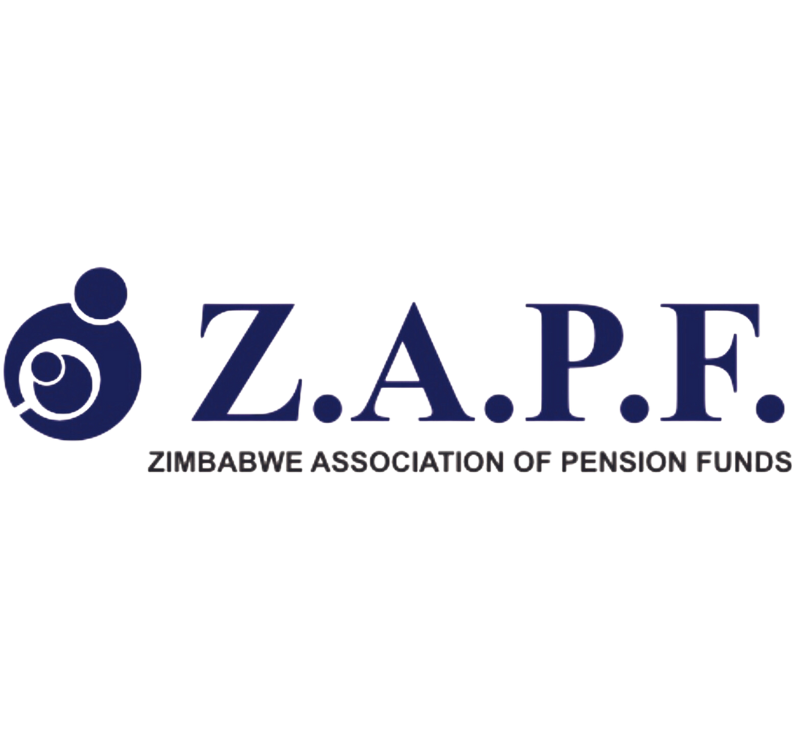 Promoting Member Financial Wellness and Retirement Planning
ZAPF 49th Annual Conference May 2024
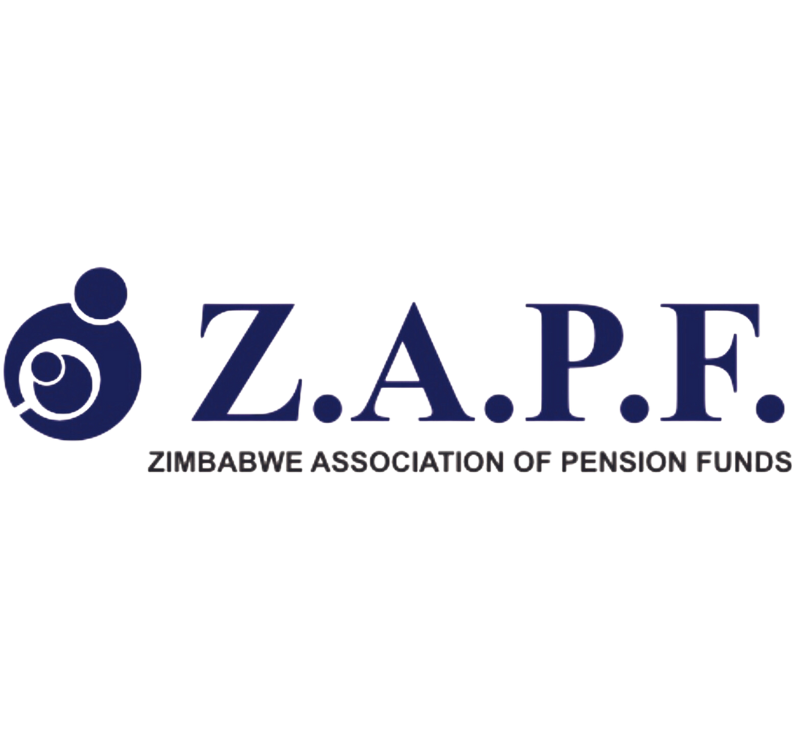 Outline
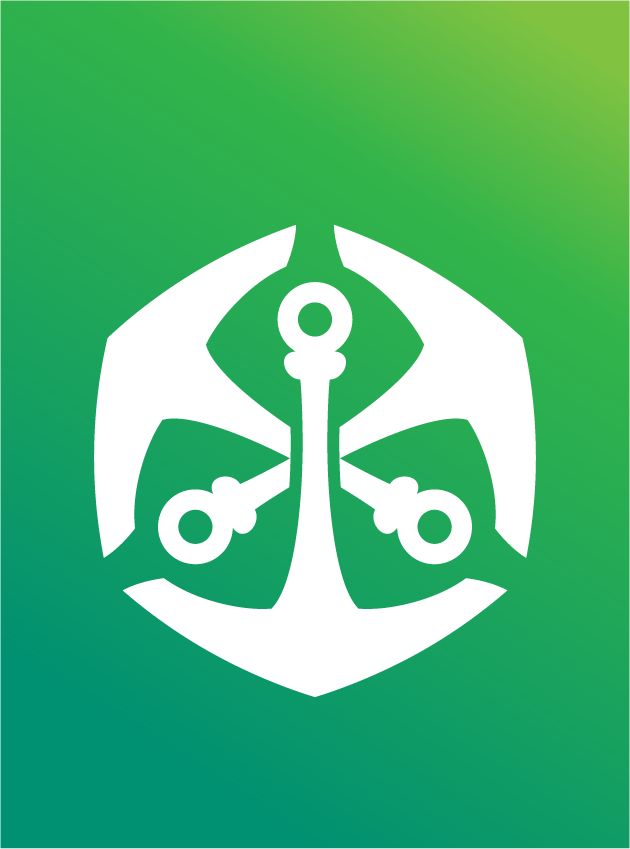 Key considerations by members
Life, work and financial wellness
Spending now or saving for later?
Alone or with others
Access to goods and services
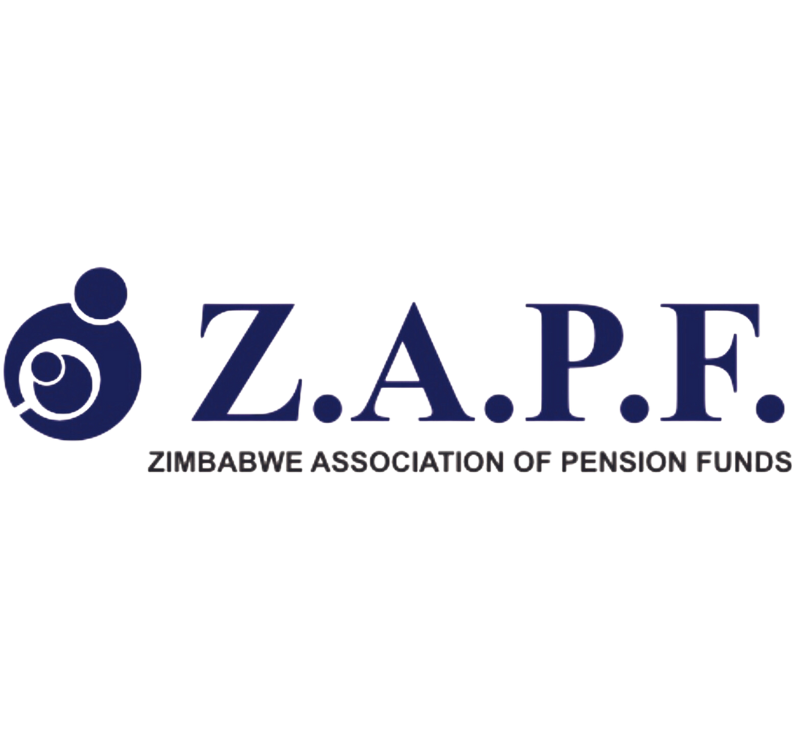 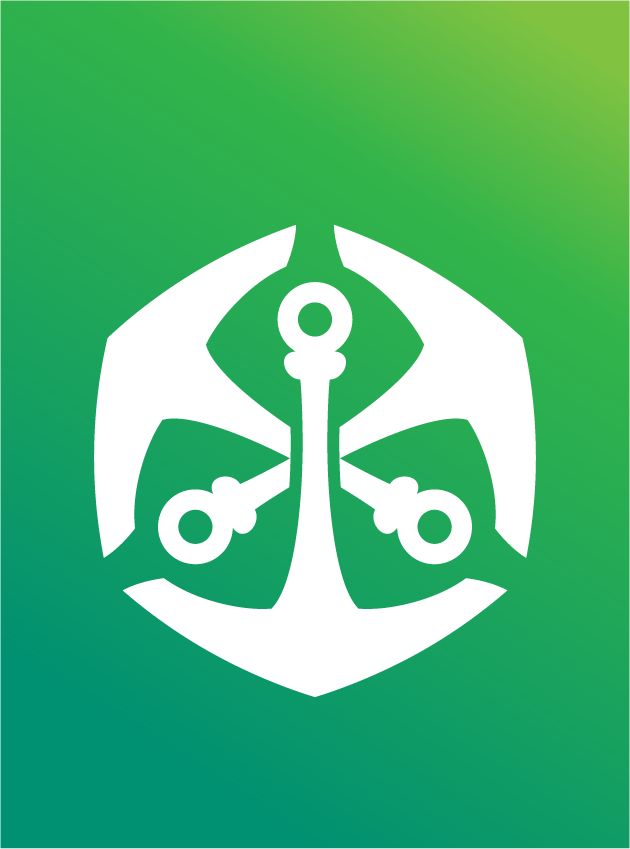 Life, work and financial wellness
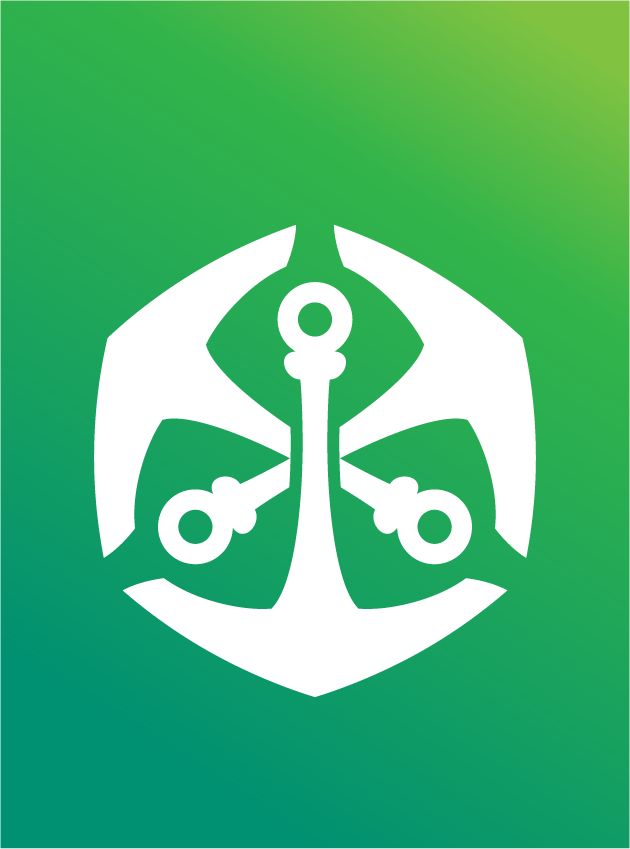 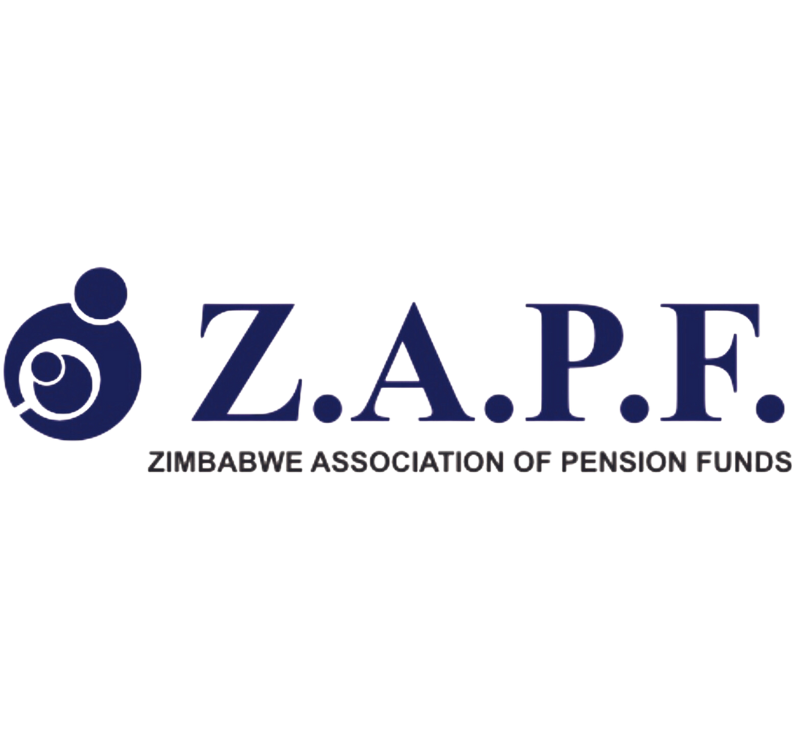 Financial Wellness?
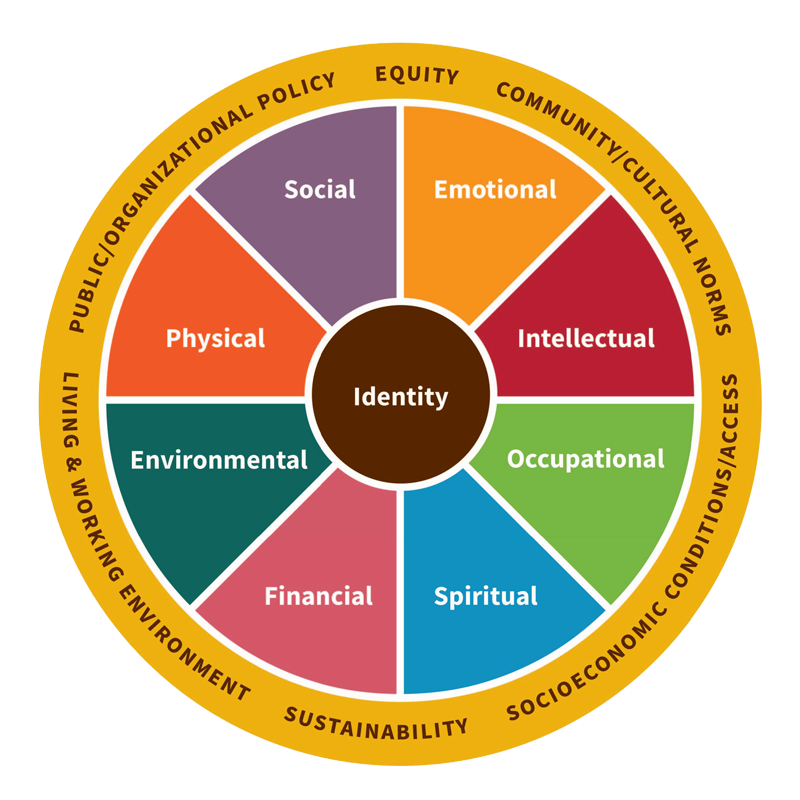 Financial wellness is your ability to live within your means and manage your money in a way that gives you peace of mind - Lynchburg
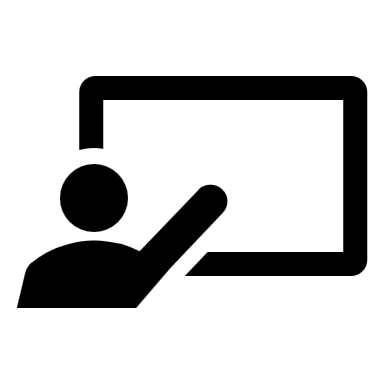 Learning and practising how to budget, use (good) debt, save enough, investing properly and use insurance - Forbes
Being in control of your money and your money (or lack thereof) does not control you – Standard Bank
[Speaker Notes: Savings play an important role in any economy and its role is important at different levels. In particular the Insurance and Pensions Industry pools together the long term savings from Individuals and corporates and enable economic development by deploying these funds into the capital market and infrastructure development. Since dollarization in 2009, the nation has had persistent negative savings, meaning that it is spending more than it is earning. This is in contrast to rest of the World and Sub Saharan Africa which has had positive savings as can be seen in graph below. 

Confidence levels in Zimbabwe are very low – low participation levels
Contributions into most pension funds are sub-optimal
People are under saving under both DB and DC arrangements. 
 National savings are greatly reduced
Country investment capacity is negatively affected. 
 Cost of borrowing for government and corporates increases
country’s infrastructure development is impaired, 
 Economic growth is impaired & earnings of funds unsustainable
companies will operate in a difficulty environment and thereby making the cost of borrowing higher. 
This may continuously lead to perennial and unending retrenchments. 
Therefore, the Zimbabwean Pension industry may not be sustainable.]
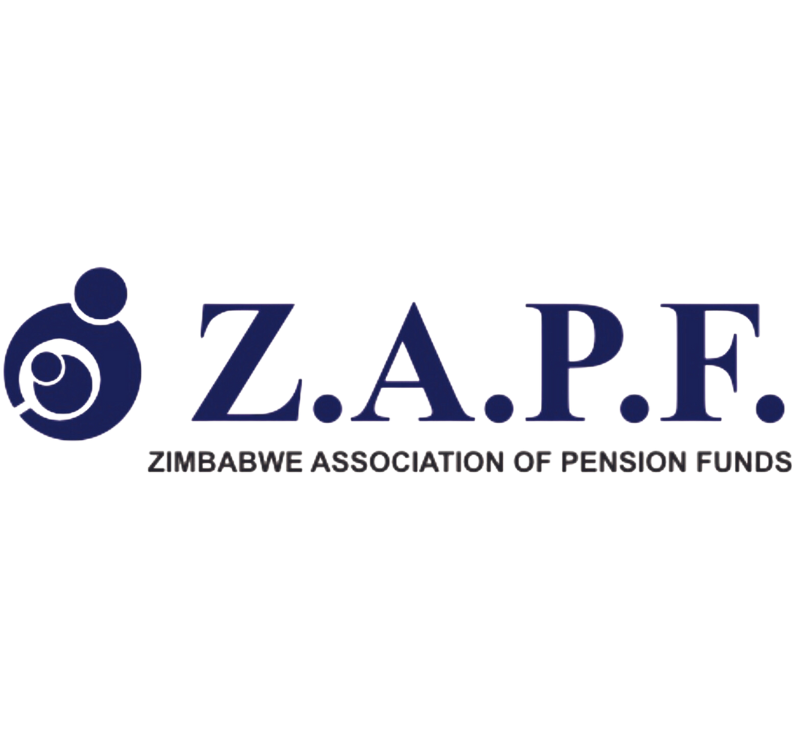 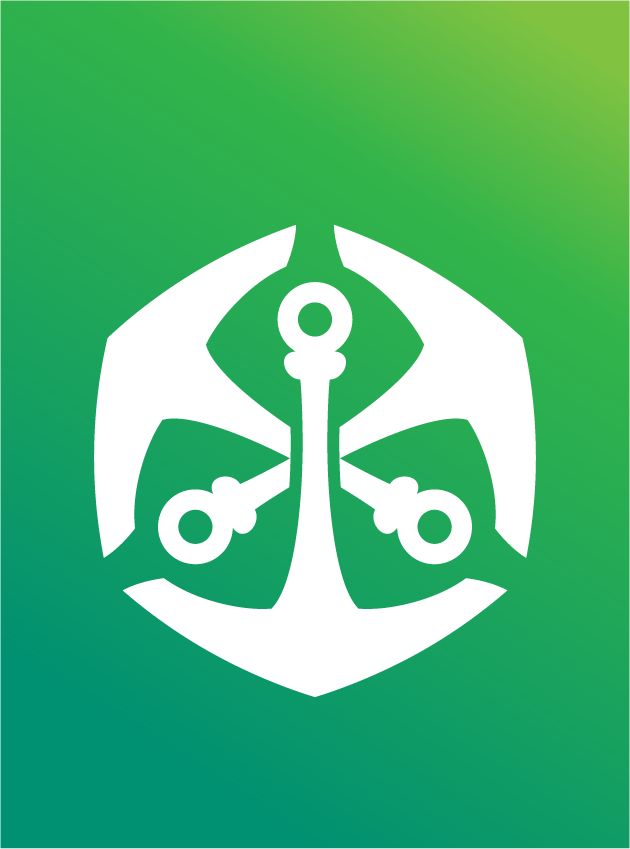 From financial literacy to financial wellness
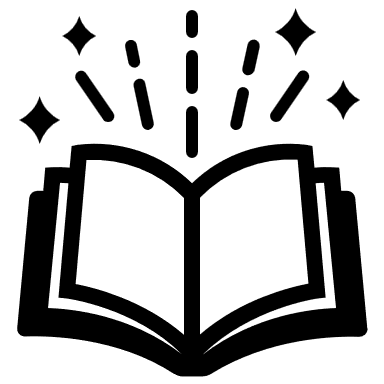 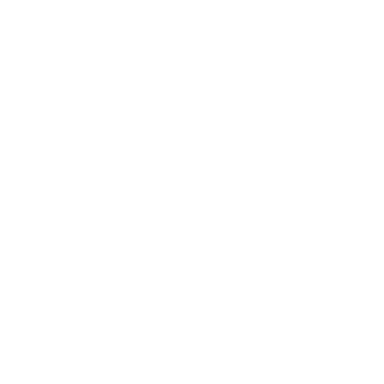 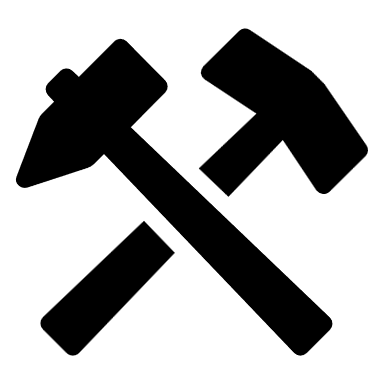 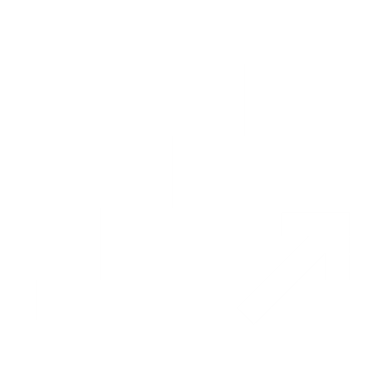 Concepts and tools available for managing money
Involves taking action
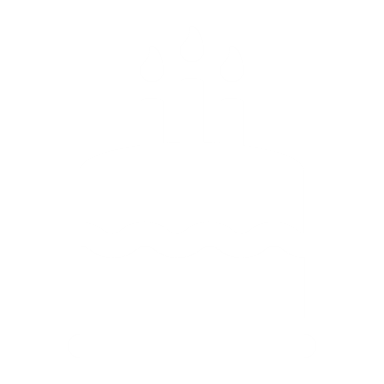 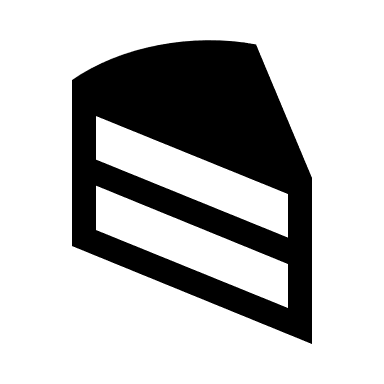 Holistic approach to managing finances
Component of financial wellness
[Speaker Notes: Savings play an important role in any economy and its role is important at different levels. In particular the Insurance and Pensions Industry pools together the long term savings from Individuals and corporates and enable economic development by deploying these funds into the capital market and infrastructure development. Since dollarization in 2009, the nation has had persistent negative savings, meaning that it is spending more than it is earning. This is in contrast to rest of the World and Sub Saharan Africa which has had positive savings as can be seen in graph below. 

Confidence levels in Zimbabwe are very low – low participation levels
Contributions into most pension funds are sub-optimal
People are under saving under both DB and DC arrangements. 
 National savings are greatly reduced
Country investment capacity is negatively affected. 
 Cost of borrowing for government and corporates increases
country’s infrastructure development is impaired, 
 Economic growth is impaired & earnings of funds unsustainable
companies will operate in a difficulty environment and thereby making the cost of borrowing higher. 
This may continuously lead to perennial and unending retrenchments. 
Therefore, the Zimbabwean Pension industry may not be sustainable.]
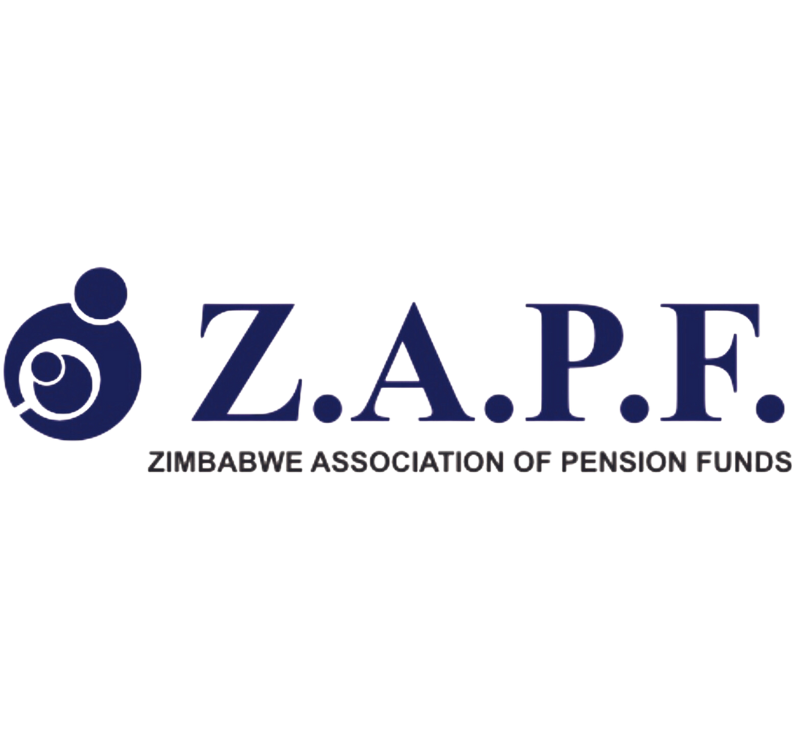 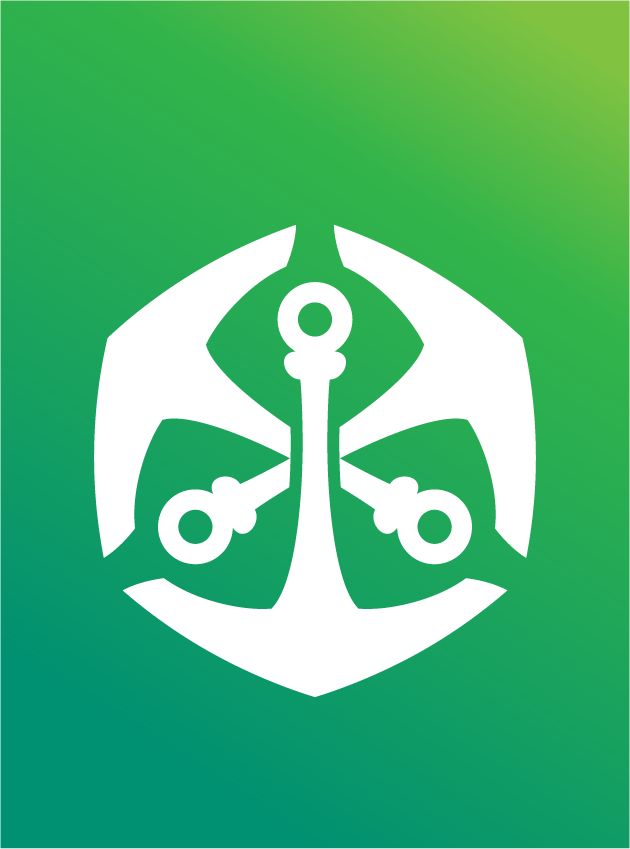 Key considerations by members
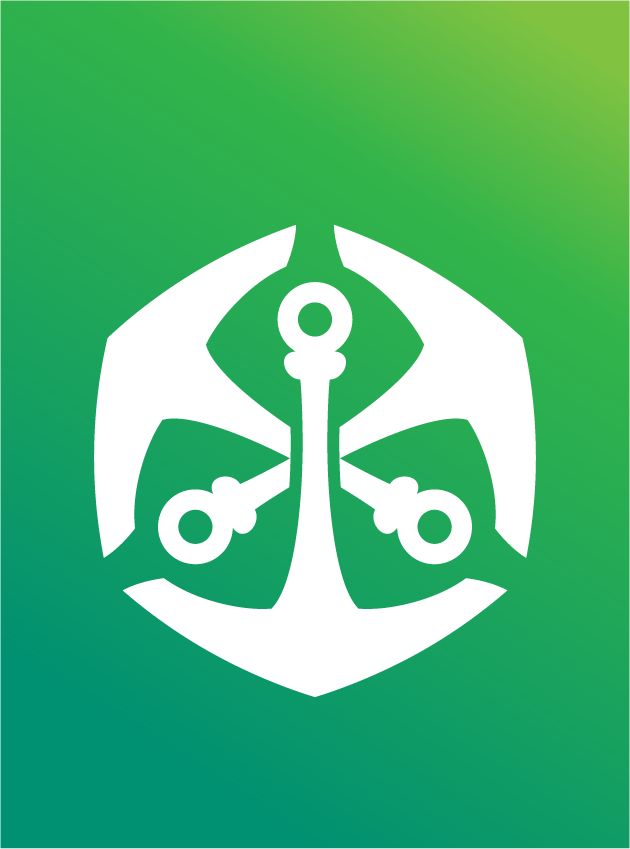 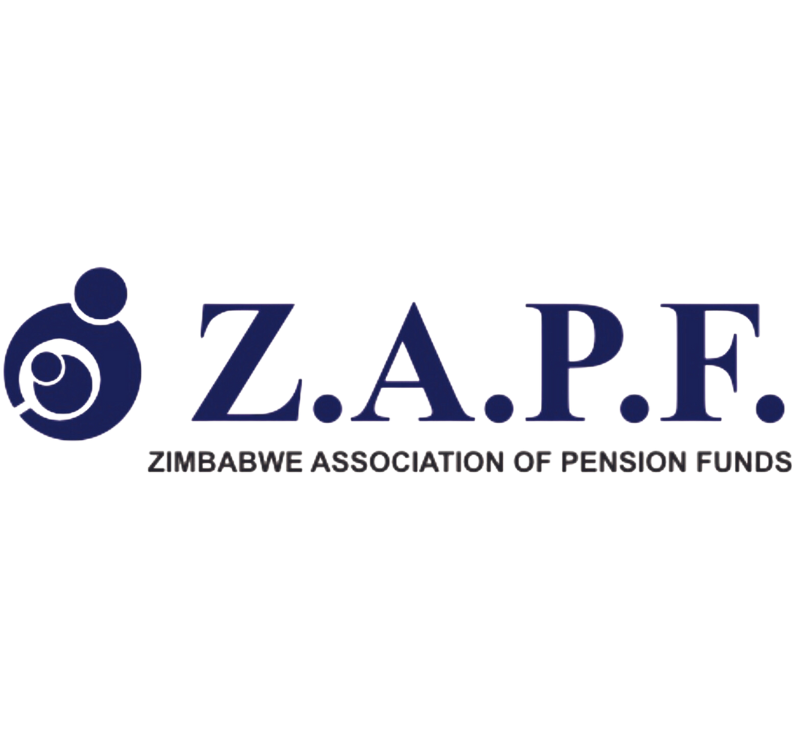 Visiting the member’s mind?
Earnings
I need to earn money, and more of it, plus benefits. Shall I hustle?
What if I lose my ability to work, and I am the bread winner?
What if my earnings were to change for the worse
And I am getting old? The employer surely should extend retirement age, I need my salary
What will my income be after I retire
And I could even die before my retirement age; I have young children to take care of.
Expenditure
Salary and benefit tax?
Medical aid
Social security
Pension
Net salary – to other discretionary use
Life needs – food, shelter
How do I cover for emergencies
Loan commitments
Savings?
Funeral policy
Insurance
The overarching objective is to be in control, to seek peace of mind
[Speaker Notes: Savings play an important role in any economy and its role is important at different levels. In particular the Insurance and Pensions Industry pools together the long term savings from Individuals and corporates and enable economic development by deploying these funds into the capital market and infrastructure development. Since dollarization in 2009, the nation has had persistent negative savings, meaning that it is spending more than it is earning. This is in contrast to rest of the World and Sub Saharan Africa which has had positive savings as can be seen in graph below. 

Confidence levels in Zimbabwe are very low – low participation levels
Contributions into most pension funds are sub-optimal
People are under saving under both DB and DC arrangements. 
 National savings are greatly reduced
Country investment capacity is negatively affected. 
 Cost of borrowing for government and corporates increases
country’s infrastructure development is impaired, 
 Economic growth is impaired & earnings of funds unsustainable
companies will operate in a difficulty environment and thereby making the cost of borrowing higher. 
This may continuously lead to perennial and unending retrenchments. 
Therefore, the Zimbabwean Pension industry may not be sustainable.]
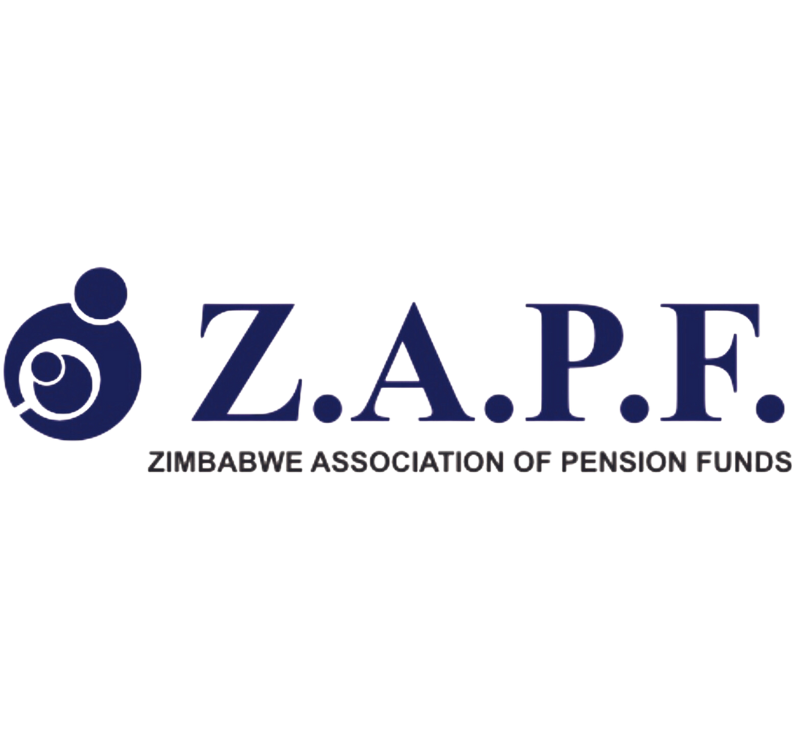 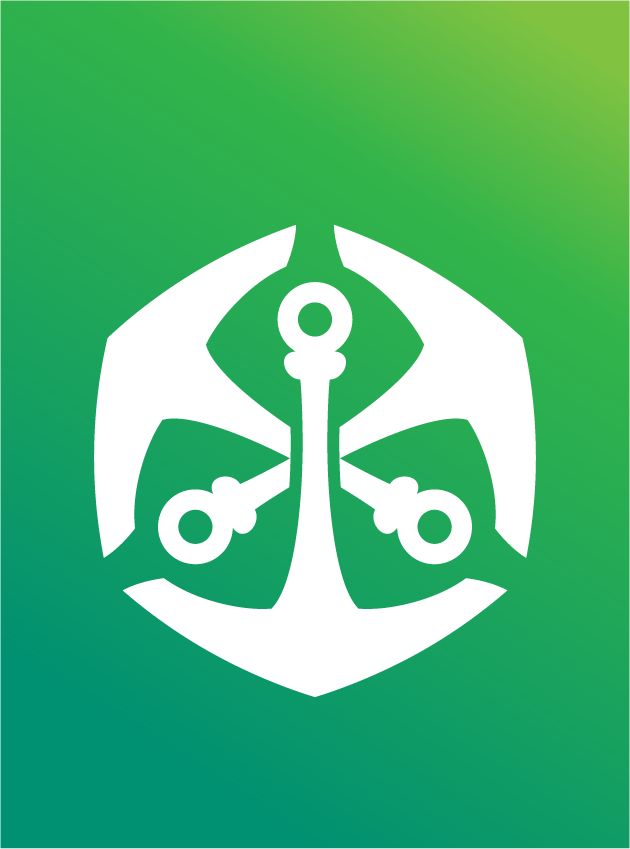 Spending now or saving for later?
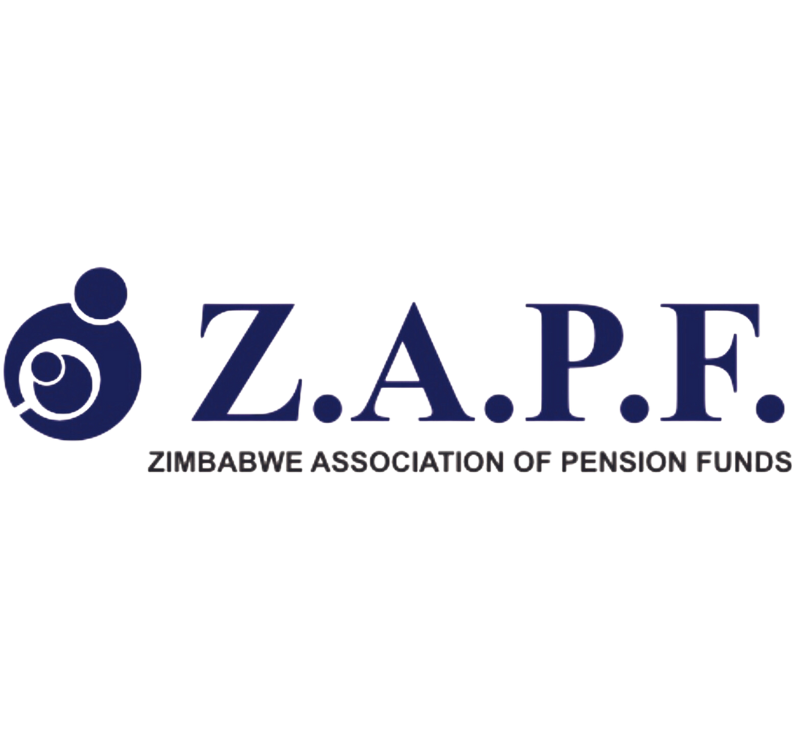 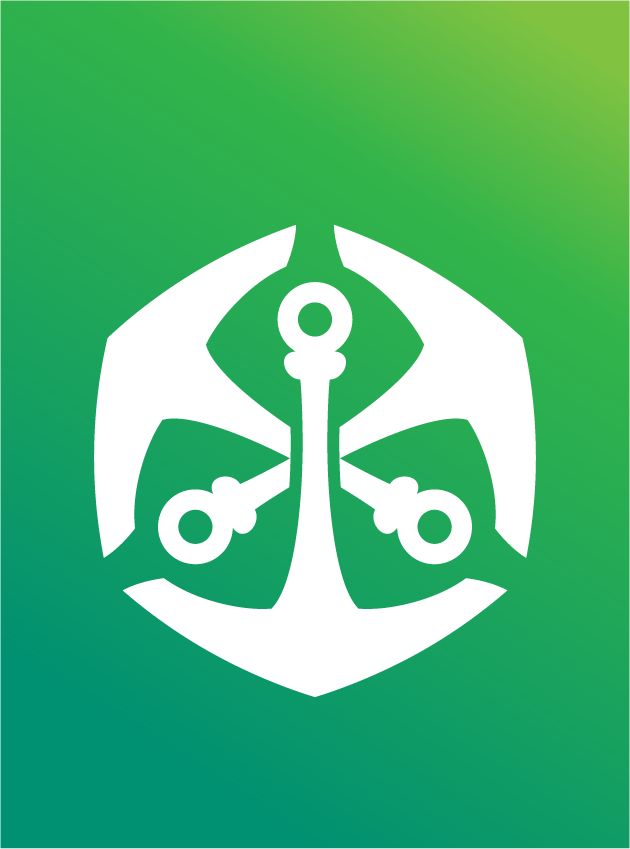 Spot the anomaly..
Scheme members often need advice, access to financial literacy
[Speaker Notes: Savings play an important role in any economy and its role is important at different levels. In particular the Insurance and Pensions Industry pools together the long term savings from Individuals and corporates and enable economic development by deploying these funds into the capital market and infrastructure development. Since dollarization in 2009, the nation has had persistent negative savings, meaning that it is spending more than it is earning. This is in contrast to rest of the World and Sub Saharan Africa which has had positive savings as can be seen in graph below. 

Confidence levels in Zimbabwe are very low – low participation levels
Contributions into most pension funds are sub-optimal
People are under saving under both DB and DC arrangements. 
 National savings are greatly reduced
Country investment capacity is negatively affected. 
 Cost of borrowing for government and corporates increases
country’s infrastructure development is impaired, 
 Economic growth is impaired & earnings of funds unsustainable
companies will operate in a difficulty environment and thereby making the cost of borrowing higher. 
This may continuously lead to perennial and unending retrenchments. 
Therefore, the Zimbabwean Pension industry may not be sustainable.]
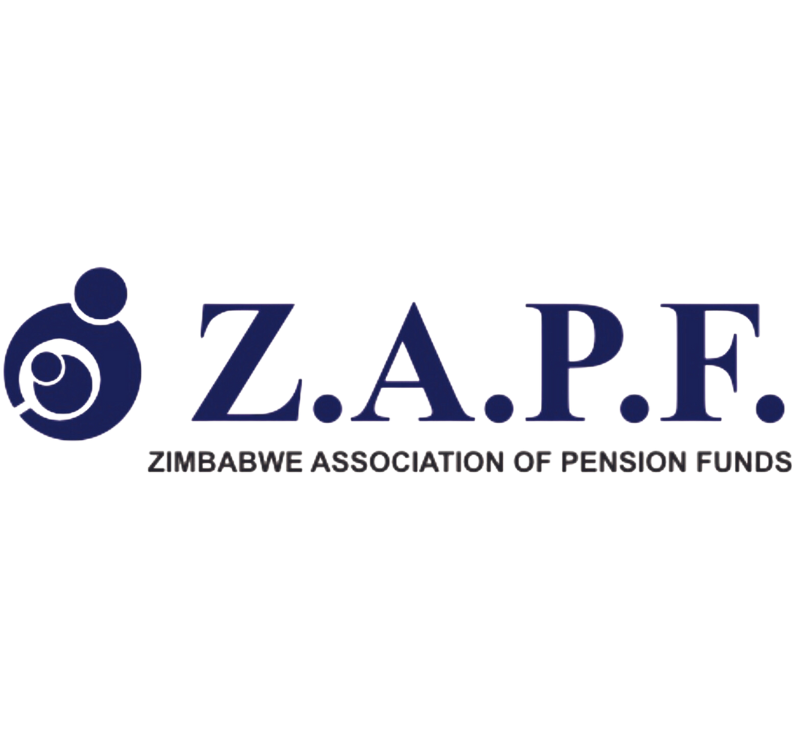 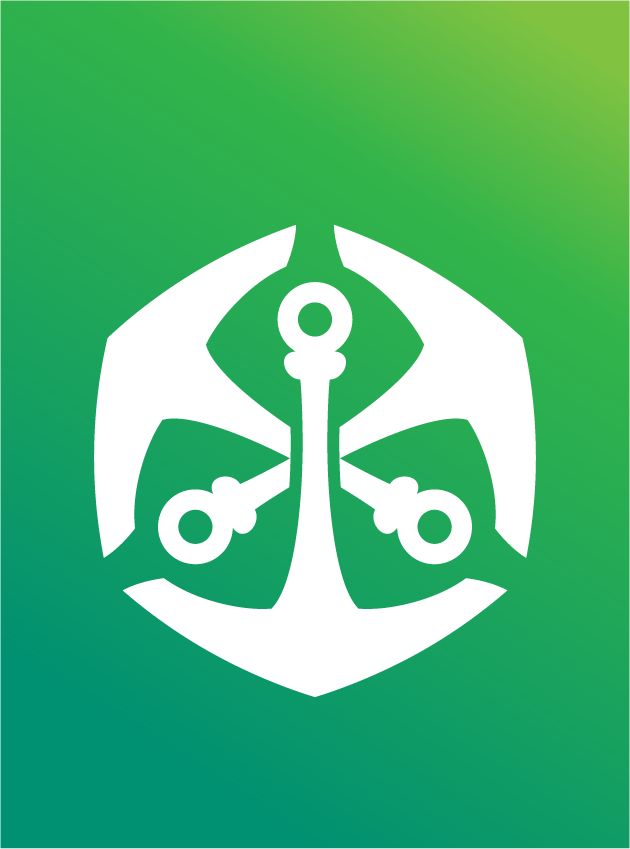 Some of the advice could be..
[Speaker Notes: Savings play an important role in any economy and its role is important at different levels. In particular the Insurance and Pensions Industry pools together the long term savings from Individuals and corporates and enable economic development by deploying these funds into the capital market and infrastructure development. Since dollarization in 2009, the nation has had persistent negative savings, meaning that it is spending more than it is earning. This is in contrast to rest of the World and Sub Saharan Africa which has had positive savings as can be seen in graph below. 

Confidence levels in Zimbabwe are very low – low participation levels
Contributions into most pension funds are sub-optimal
People are under saving under both DB and DC arrangements. 
 National savings are greatly reduced
Country investment capacity is negatively affected. 
 Cost of borrowing for government and corporates increases
country’s infrastructure development is impaired, 
 Economic growth is impaired & earnings of funds unsustainable
companies will operate in a difficulty environment and thereby making the cost of borrowing higher. 
This may continuously lead to perennial and unending retrenchments. 
Therefore, the Zimbabwean Pension industry may not be sustainable.]
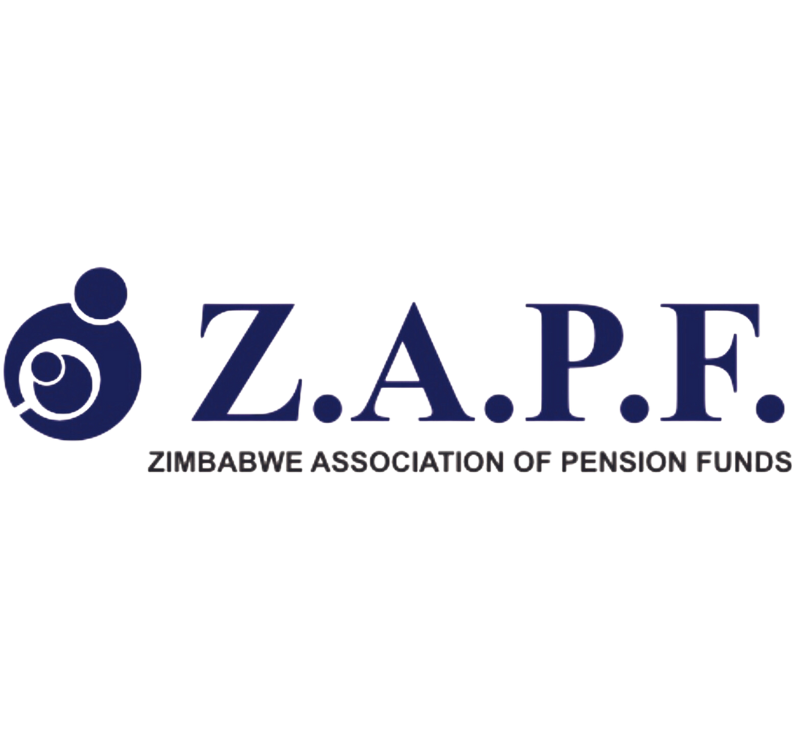 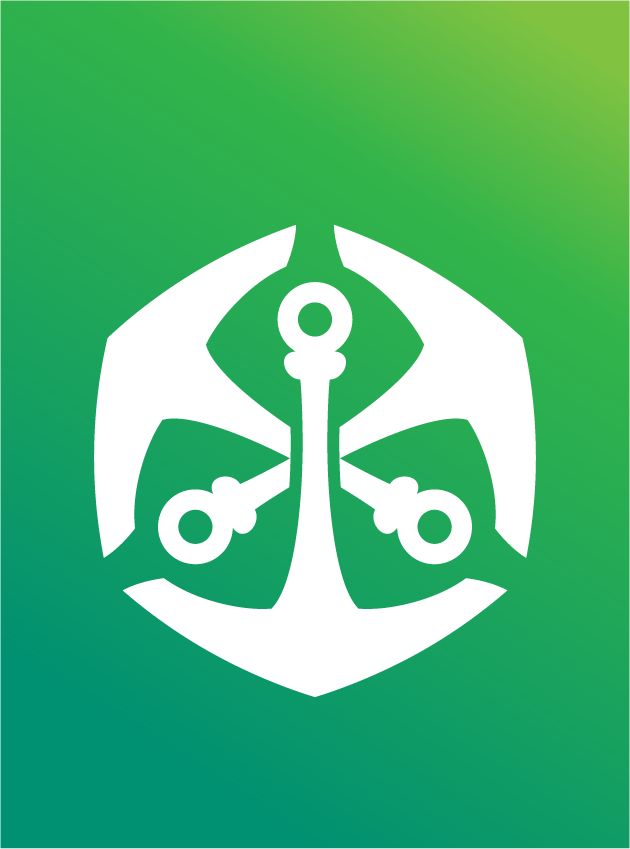 Setting oneself up for financial wellness in retirement
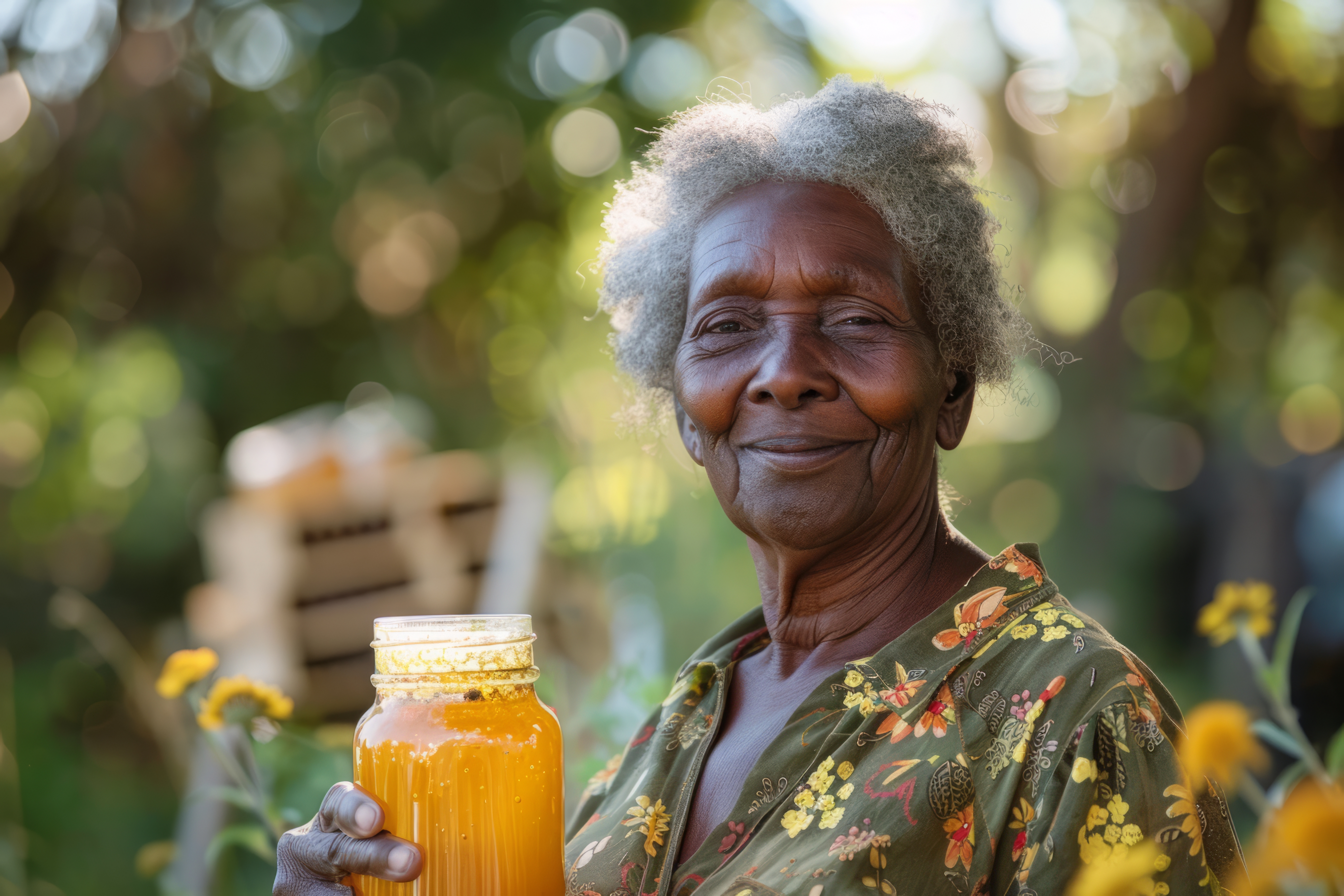 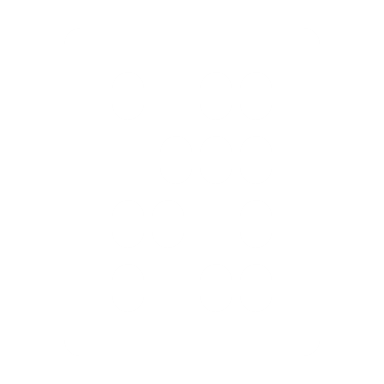 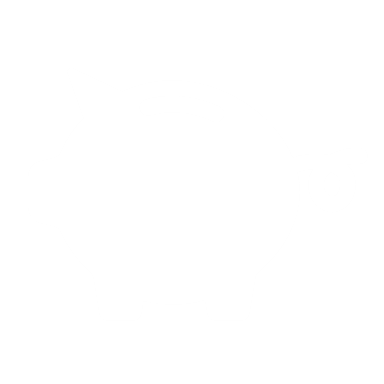 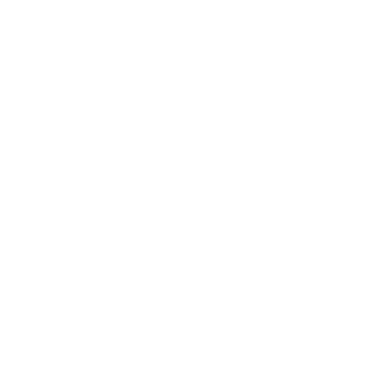 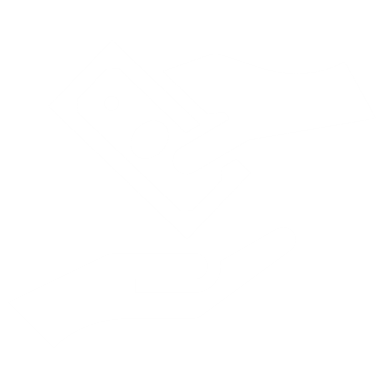 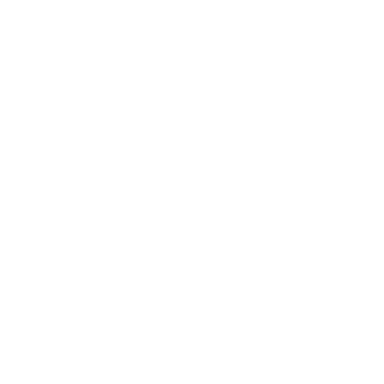 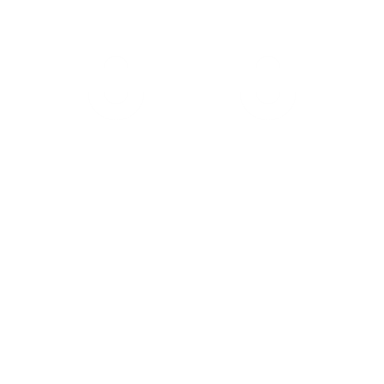 [Speaker Notes: Savings play an important role in any economy and its role is important at different levels. In particular the Insurance and Pensions Industry pools together the long term savings from Individuals and corporates and enable economic development by deploying these funds into the capital market and infrastructure development. Since dollarization in 2009, the nation has had persistent negative savings, meaning that it is spending more than it is earning. This is in contrast to rest of the World and Sub Saharan Africa which has had positive savings as can be seen in graph below. 

Confidence levels in Zimbabwe are very low – low participation levels
Contributions into most pension funds are sub-optimal
People are under saving under both DB and DC arrangements. 
 National savings are greatly reduced
Country investment capacity is negatively affected. 
 Cost of borrowing for government and corporates increases
country’s infrastructure development is impaired, 
 Economic growth is impaired & earnings of funds unsustainable
companies will operate in a difficulty environment and thereby making the cost of borrowing higher. 
This may continuously lead to perennial and unending retrenchments. 
Therefore, the Zimbabwean Pension industry may not be sustainable.]
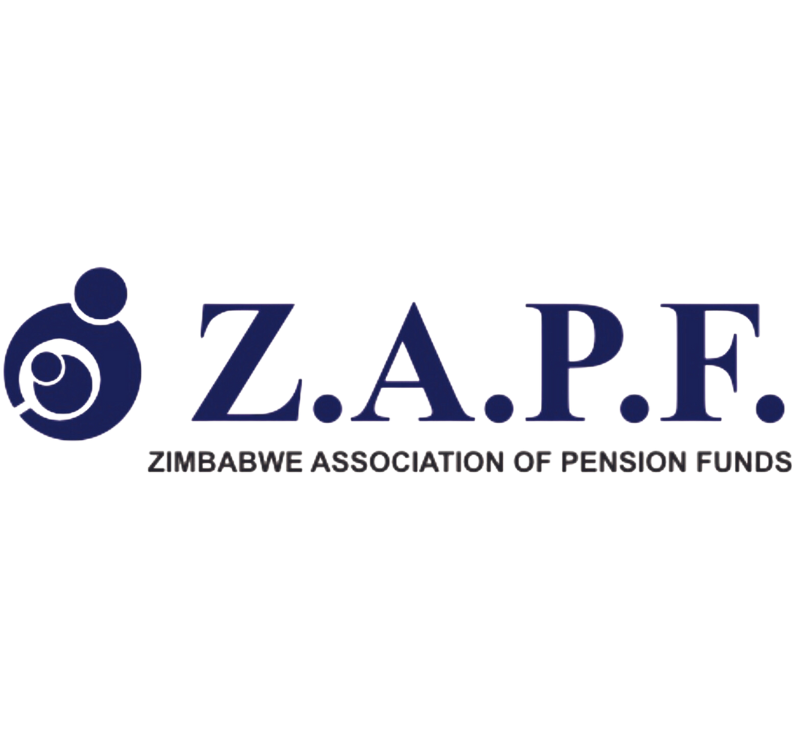 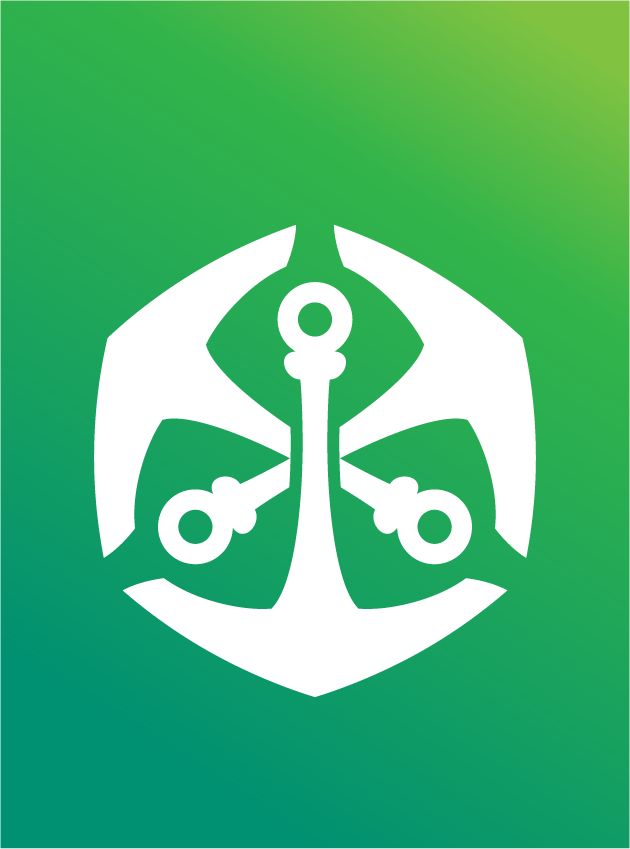 Alone or with others
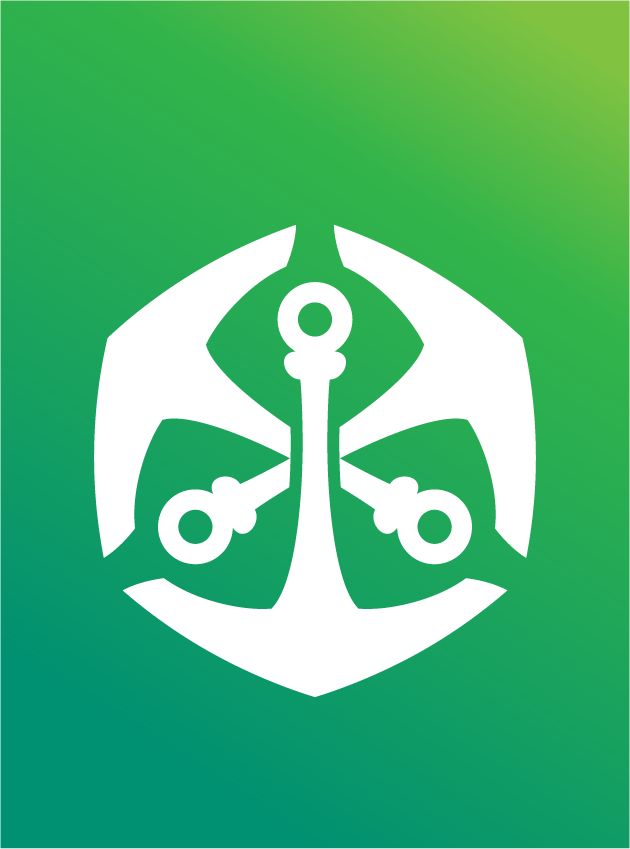 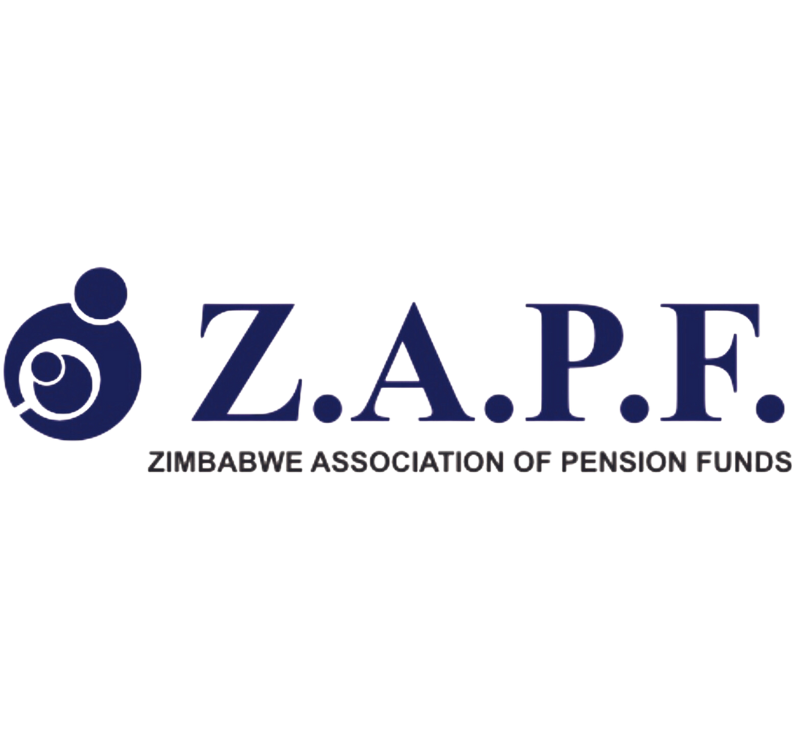 Always better pooling with others..
Pensions provide income replacement (or cushion) after exit from active employment
It is often suboptimal to invest alone
Pooling in pension schemes allows access to bigger diverse assets
Pooling distributes risk (longevity, disability, loss o bread winner)
Pooling can be at scheme, sector, industry or product level


IMF ‘ Engagement on Pension Issues surveillance ..Issue 4, 2022’
[Speaker Notes: Savings play an important role in any economy and its role is important at different levels. In particular the Insurance and Pensions Industry pools together the long term savings from Individuals and corporates and enable economic development by deploying these funds into the capital market and infrastructure development. Since dollarization in 2009, the nation has had persistent negative savings, meaning that it is spending more than it is earning. This is in contrast to rest of the World and Sub Saharan Africa which has had positive savings as can be seen in graph below. 

Confidence levels in Zimbabwe are very low – low participation levels
Contributions into most pension funds are sub-optimal
People are under saving under both DB and DC arrangements. 
 National savings are greatly reduced
Country investment capacity is negatively affected. 
 Cost of borrowing for government and corporates increases
country’s infrastructure development is impaired, 
 Economic growth is impaired & earnings of funds unsustainable
companies will operate in a difficulty environment and thereby making the cost of borrowing higher. 
This may continuously lead to perennial and unending retrenchments. 
Therefore, the Zimbabwean Pension industry may not be sustainable.]
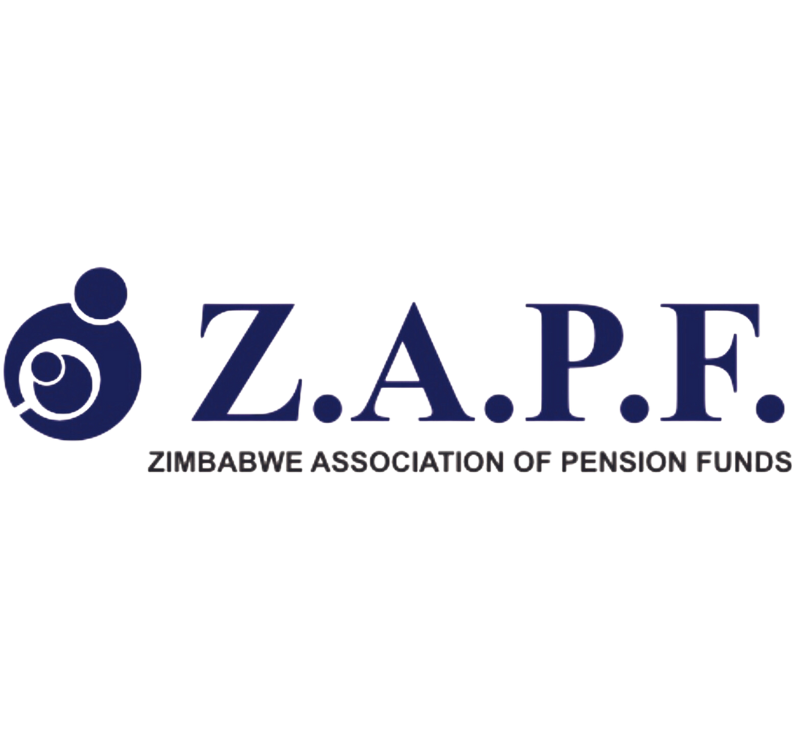 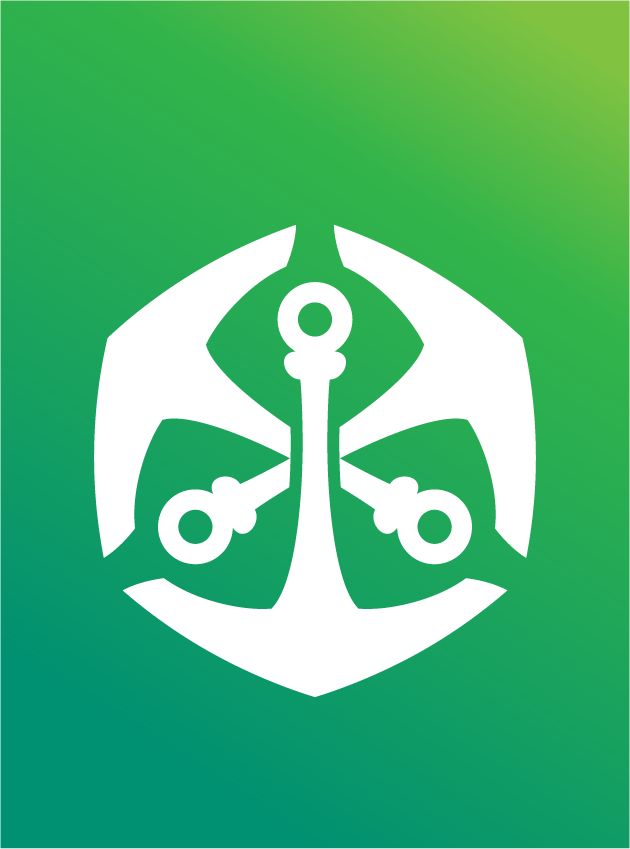 Access to goods and services
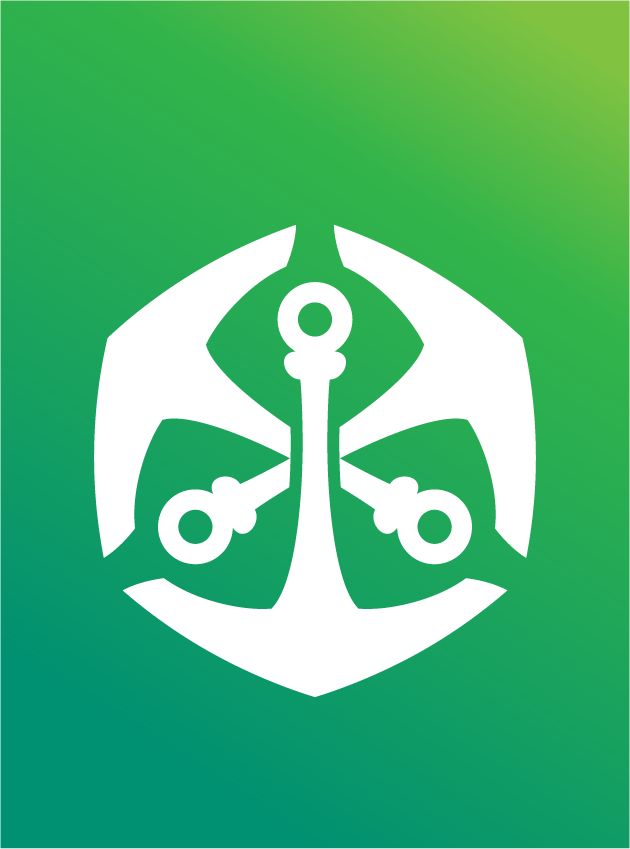 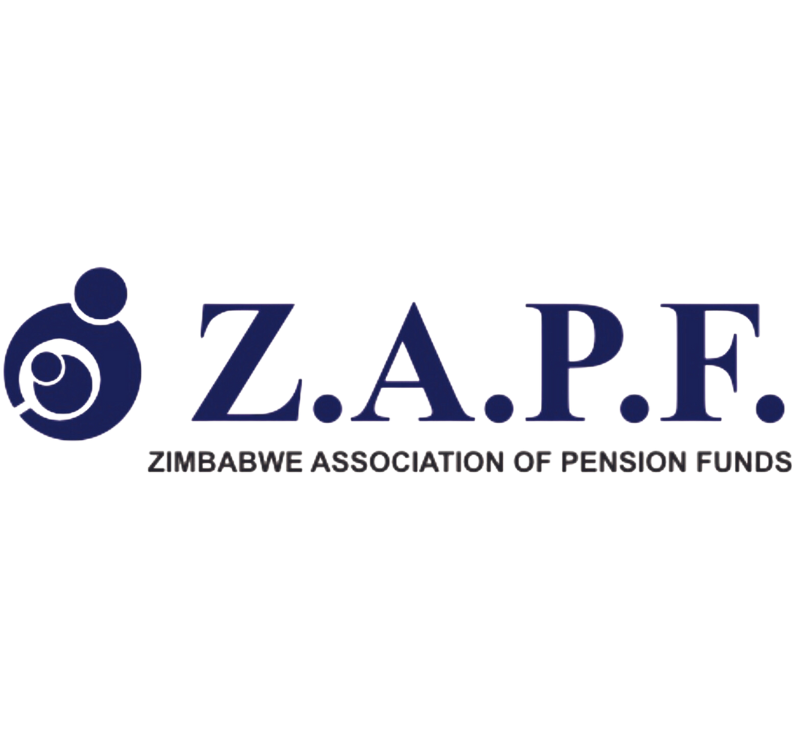 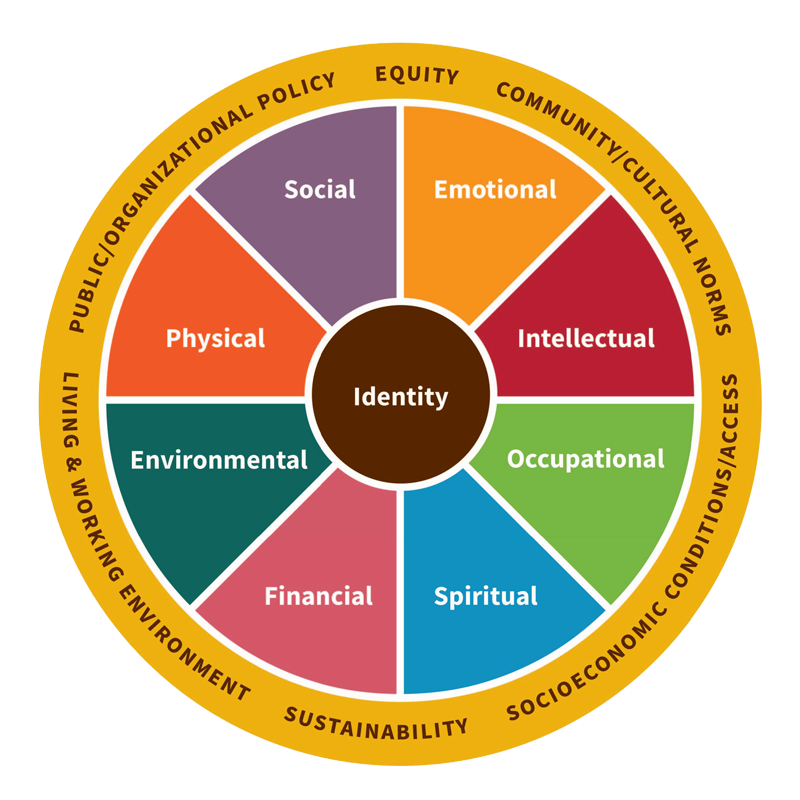 Financial wellness and access to goods and services
Financial wellness is enhanced when:
 Savings are harnessed into bigger investments that uplift quality of life
Local assets are gathered and harnessed for more efficient capital allocation
Households, communities and economies pool savings to optimize capital formation and invest in larger projects.
Greater savings support sustainable development and financial wellness in the broader sense
[Speaker Notes: Savings play an important role in any economy and its role is important at different levels. In particular the Insurance and Pensions Industry pools together the long term savings from Individuals and corporates and enable economic development by deploying these funds into the capital market and infrastructure development. Since dollarization in 2009, the nation has had persistent negative savings, meaning that it is spending more than it is earning. This is in contrast to rest of the World and Sub Saharan Africa which has had positive savings as can be seen in graph below. 

Confidence levels in Zimbabwe are very low – low participation levels
Contributions into most pension funds are sub-optimal
People are under saving under both DB and DC arrangements. 
 National savings are greatly reduced
Country investment capacity is negatively affected. 
 Cost of borrowing for government and corporates increases
country’s infrastructure development is impaired, 
 Economic growth is impaired & earnings of funds unsustainable
companies will operate in a difficulty environment and thereby making the cost of borrowing higher. 
This may continuously lead to perennial and unending retrenchments. 
Therefore, the Zimbabwean Pension industry may not be sustainable.]
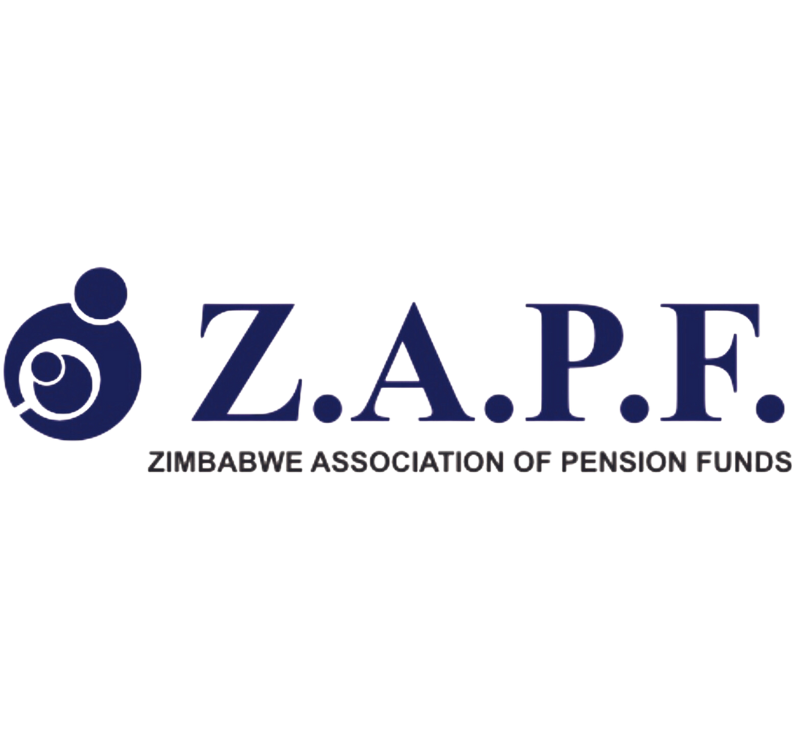 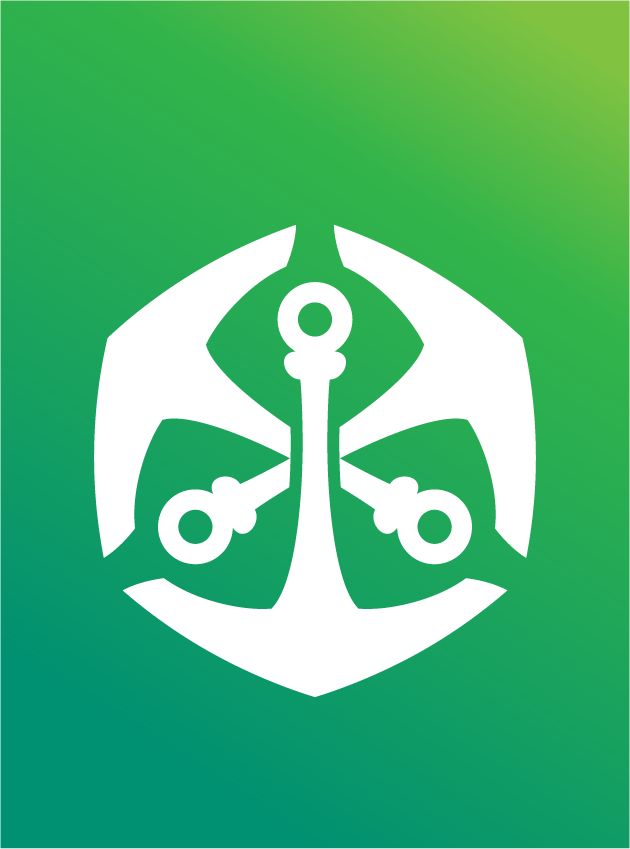 Thank you
[Speaker Notes: Summarise key points from the presentation
Sustainability begins with you making a conscious effort to rebuild the economy through partcicipation of your long term savings]